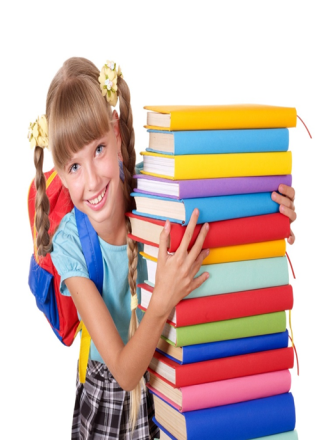 ЧИТАТЕЛЬСКАЯ ГРАМОТНОСТЬ
Задачи учителя
Требования ФГОС НОО
Исследования
Мониторинг читательской грамотности
Читательская компетентность
Концепция преподавания русского языка и литературы
Проблема снижения мотивации к чтению
Требования современного общества и задачи учителя
По свидетельствам социологов в настоящее время наше общество перешло на абсолютно новую ступень своего развития. 
Сегодняшнее общество - это общество информационное. 
Перед учителем стоит задача научить ученика правильно работать с информацией и различными информационными источниками, правильно оценивать полученную информацию и находить наиболее эффективные способы её использования. Учащиеся должны уметь воспринимать новую информацию, тщательно и критично её исследовать.
В ФГОС НОО
В Федеральном государственном образовательном стандарте начального образования читательская грамотность рассматривается как один из планируемых результатов обучения. 
В результате изучения всех без исключения учебных предметов на ступени начального общего образования выпускники приобретут 
первичные навыки работы с содержащейся в текстах информацией, 
 овладеют элементарными навыками чтения информации, представленной в наглядно-символической форме,
 приобретут опыт работы с текстами, содержащими рисунки, таблицы, диаграммы, схемы.
У выпускников будут развиты такие читательские действия, как
поиск информации, 
выделение нужной для решения практической или учебной задачи информации,
 систематизация, сопоставление, анализ и обобщение имеющихся в тексте идей,
 интерпретация и преобразование этих  идей и информации.
Требования ФГОС к читательской грамотности
Отражены
-  в обобщенных планируемых результатах освоения междисциплинарной программы «Чтение. Работа с информацией», 
- в обобщенных планируемых результатах освоения учебных программ по всем предметам начальной школы.
В условиях реализации ФГОС особое место среди метапредметных универсальных учебных действий занимает чтение и работа с информацией.
 Успешное обучение в начальной и основной школе невозможно без сформированности у обучающихся читательской грамотности.
Читательская грамотность в научной литературе
В научной литературе данная тема актуальна:
- исследования по формированию смыслового чтения (Апальков В.Г., Островерх О.С. ),
- рекомендации по оценке читательской грамотности  (Ковалёва Г.С., Рябинина Л.А., Чабан Т.Ю.),
- рекомендации по повышению уровня читательской компетенции  (Орлова Э.А. ).
Мониторинг читательской грамотности
Международный мониторинг результатов образования рассматривает читательскую грамотность  в двух критических точках:
на переходе младших школьников от обучения чтению к чтению для обучения («PIRLS»). В «PIRLS» речь идет о читательской грамотности.
на переходе старших школьников от мира образования к миру труда («PISA»). «PISA» рассматривает также математическую и естественно-научную грамотность.
Международные исследования читательской грамотности в начальной школе и средней школе
По результатам международного проекта PIRLS-2011 по исследованию качества чтения и понимания текста отечественное образование продемонстрировало успешность выпускников начальной школы (2 место среди 49 стран).
Федеральный институт оценки качества образования опубликовал отчет о результатах международного исследования PISA-2018, согласно которому 15-летние школьники из России показали значительный спад читательской, математической и естественно-научной грамотности (43 место среди 65 стран).
Исследования PISA, выявило, что российские школьники отстают от своих сверстников в уровне сформированности читательских умений: умение найти и извлечь информацию из текста, умение интегрировать и интерпретировать сообщения текста, умение осмыслить и оценить сообщения текста.
Результаты Российской Федерации в исследовании PIRLSЦиклы исследования PIRLS: 2001, 2006, 2011, 2016
Результаты российских четвероклассников за четыре цикла исследования
Чтение детей – это ключ к жизни в информационном обществе
Читательская компетентность определяется:- владением техникой чтения;- приёмами понимания прочитанного и прослушанного произведения;- знанием книг и умением их самостоятельно выбирать;- сформированностью духовной потребности в книге как средстве познания мира и самопознания.
К О Н Ц Е П Ц И Япреподавания русского языка и литературы в Российской Федерации
Необходимо:
усилить компонент, направленный на формирование читательских компетенций, а также способности осмысленно воспринимать художественный текст;
разработать механизмы комплексного совершенствования профессиональных компетенций педагогических работников (в том числе в дистанционном формате с использованием современных информационно-коммуникационных технологий);
К О Н Ц Е П Ц И Япреподавания русского языка и литературы в Российской Федерации
В настоящее время заметно снижение мотивации обучающихся к чтению. 
Причины:
- изменение свойств и условий существования текстов, с которыми имеют дело дети и подростки (электронные носители система гиперссылок, обилие коротких бытовых текстов, размывающих представление об особом статусе печатного слова и др.),
- увеличение общего количества текстов, 
- уменьшение их объема и изменение структуры наряду с целым рядом социальных и лингвосоциальных проблем.
"Нет наслаждения книгой, нет чтения, нет читателя. Безучастное перелистывание страниц, холодное наблюдение за происходящим в книге — это не чтение. Любование искусством писателя и поэта, смакование слова и сочетаний слов, восторг по поводу удачного выражения, изумление перед мастерством изображения и описания, волнение, вызванное глубиной мысли, — вот чтение".  
                                              С.Л.Соловейчик
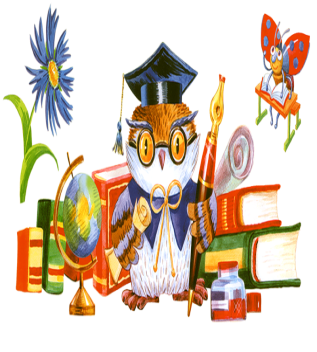 Возникает проблема:
Как поддержать интерес учащегося к чтению?
Какие приемы и средства помогут в формировании читательской компетентности младшего школьника?
Как создать ситуацию успеха?